Наша безопасность
Окружающий мир. Средняя группа.

Подготовила воспитатель Кузнецова Е. В.
Детский сад № 8 «Чоппууска» .
К нам в гости пришел мишка и рассказал историю о том, как он потерялся во время прогулки. Давайте спросим его к кому он обратился, кто помог ему найти свой дом.
Мне очень понравилась эта красивая женщина с коляской, поэтому я попросил ее помочь мне.
Этот мужчина тоже проходил мимо, и я попросил его о помощи.
Разве можно разговаривать с посторонними людьми без взрослых? Конечно нельзя. Это опасно.
И только полицейский смог мне помочь. Я назвал ему свой домашний адрес и он отвел меня домой.
Ребята! А что такое – домашний адрес? Для чего нужно знать свой домашний адрес? Вы знаете свой адрес?Домашний адрес нужно знать, чтобы не заблудиться в городе.
Нет, Мишутка! Домашний адрес нужно знать еще и для того, чтобы приглашать в гости друзей, получать письма, посылки, чтобы позвать на помощь скорую или пожарных.
Ребята, а в каких случаях может понадобиться помощь пожарных, полицейских и врачей? Куда нужно обращаться за помощью?
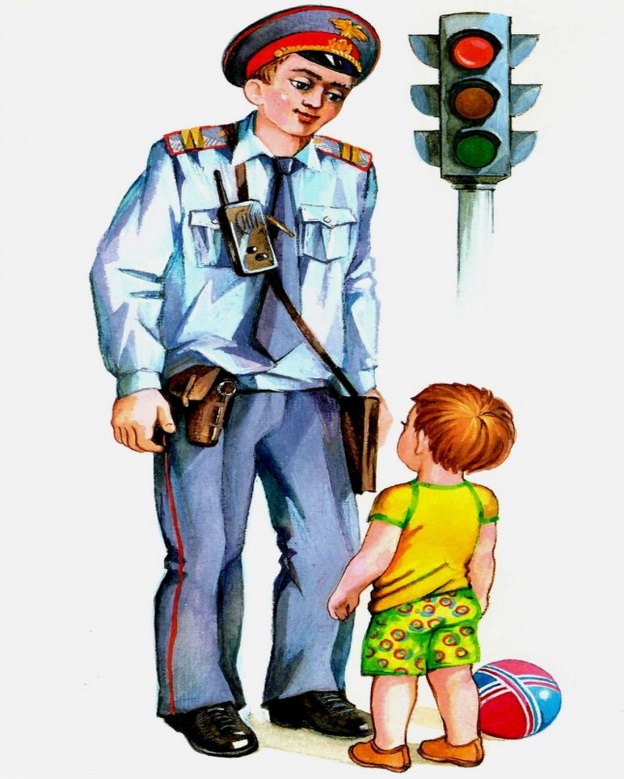 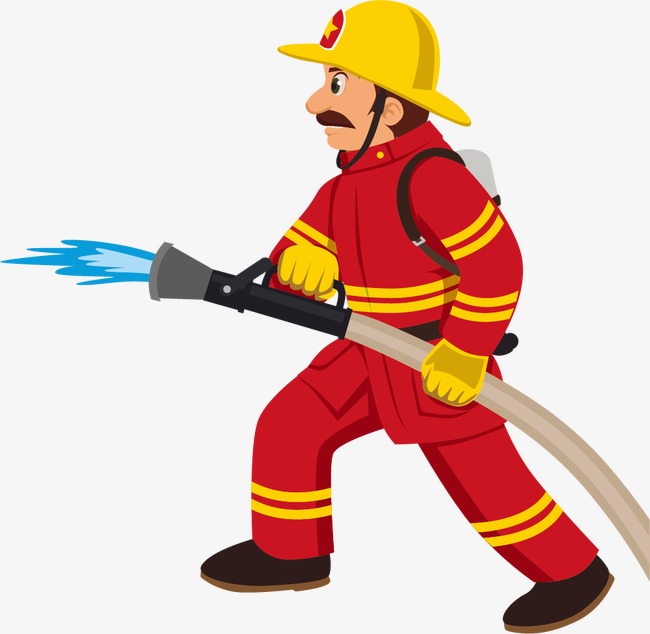 Кто-то начал в дверь стучать.Ты не вздумай открывать!На цепочку дверь закрой, Может, к вам стучит чужой!
Ребята, можно ли впускать в дом чужого человека, даже если он представляется полицейским, почтальоном, врачом?Как нужно поступить в том случае, если человек пытается проникнуть в дом? А как можно поступить, если в доме нет телефона?
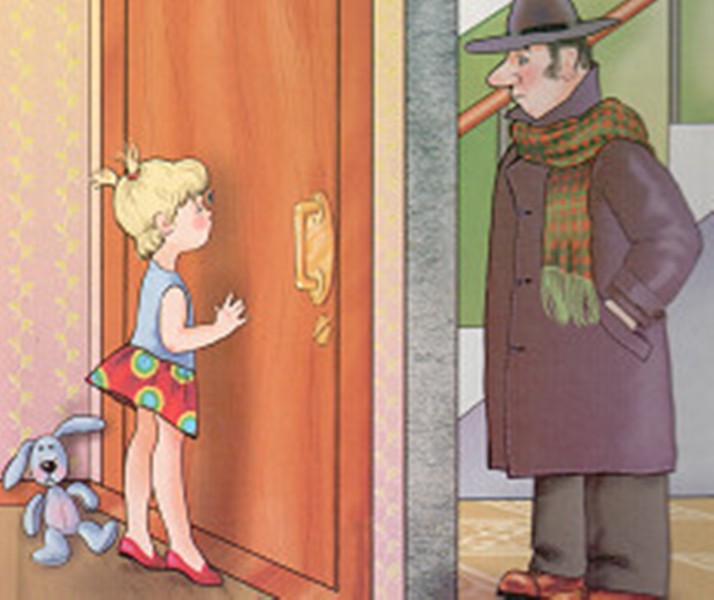 Ребята, а были ли у вас подобные ситуации? Как вы поступали в таких случаях?
Как быть, если кто-то из ваших близких получил серьезную травму или заболел?
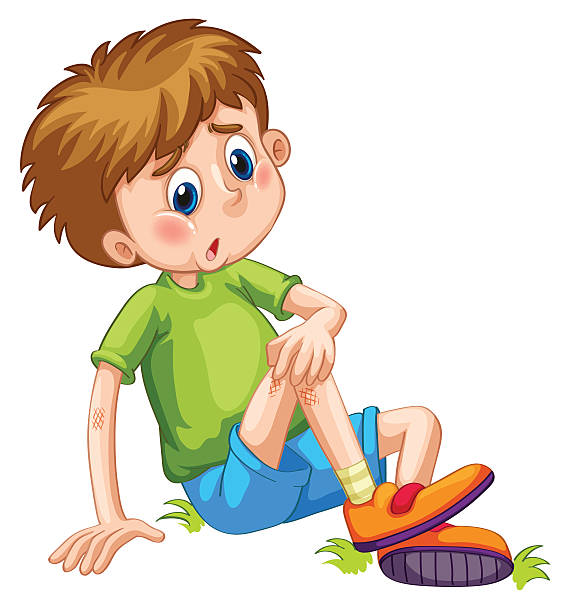 Молодцы ребята, вы правильно рассказали Мишке о том, что в жизни человека бывают неприятные ситуации, когда необходима помощь врачей, пожарных, полицейских. У них тоже есть номера телефонов, по которым можно позвонить, но приедут они только тогда, когда вы назовете свой домашний адрес!
До свидания!